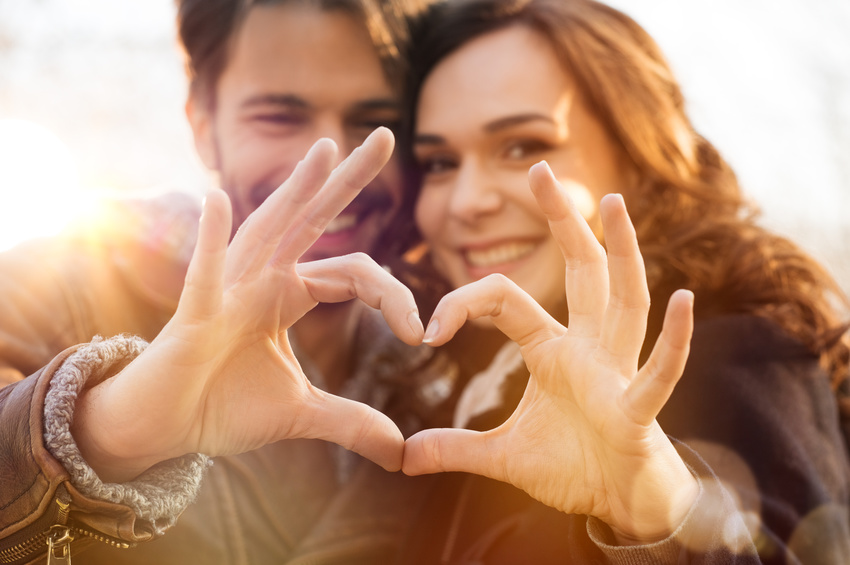 Beziehung im Blick
AL zu Ehe und Partnerschaft
© Rido | fotolia.com
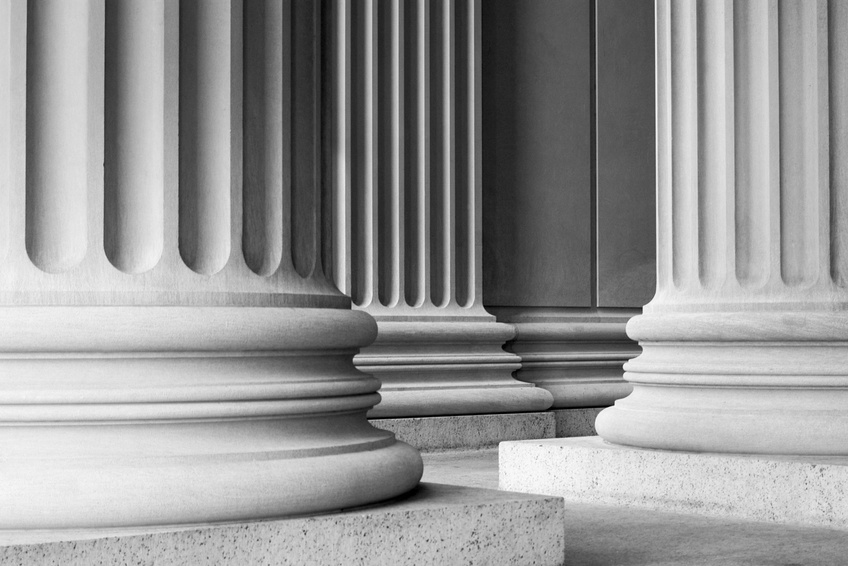 Grundlegung
Klassische Exegese: 
Schöpfungsbericht
ein Fleisch
Scheidungsverbot 
Klassische Ehelehre: 
Einheit, Freiwilligkeit, Unauflöslichkeit, neues Leben
Bundestheologie (Relativierung)
Klassische Rollenverteilung Mann Frau
© renaschild | fotolia.com
[Speaker Notes: Verweis auf Dörnemann Blog und Veröffentlichung Nichtweis zur Befragung in Mainz
Große Beteiligung der Menschen]
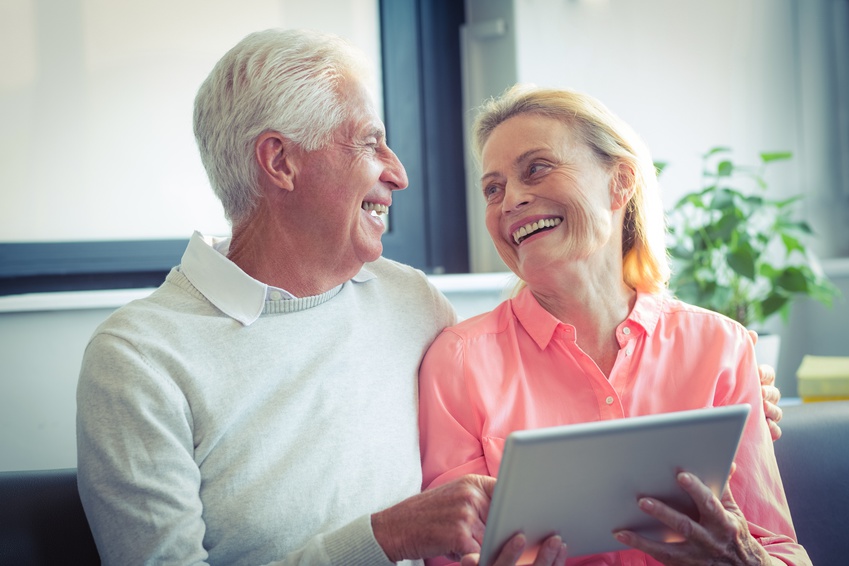 Positive Sicht auf Beziehung und Ehe
Zentral: die Liebe zwischen Mann und Frau
Plädoyer für die Institution Ehe
Ehe als größte Freundschaft 
Grundhaltungen: 
Würdigender Blick
Wohl des anderen
Zusammenwachsen durch Krisen
Ehe als Wachstumsweg
© dia micro | fotolia.com
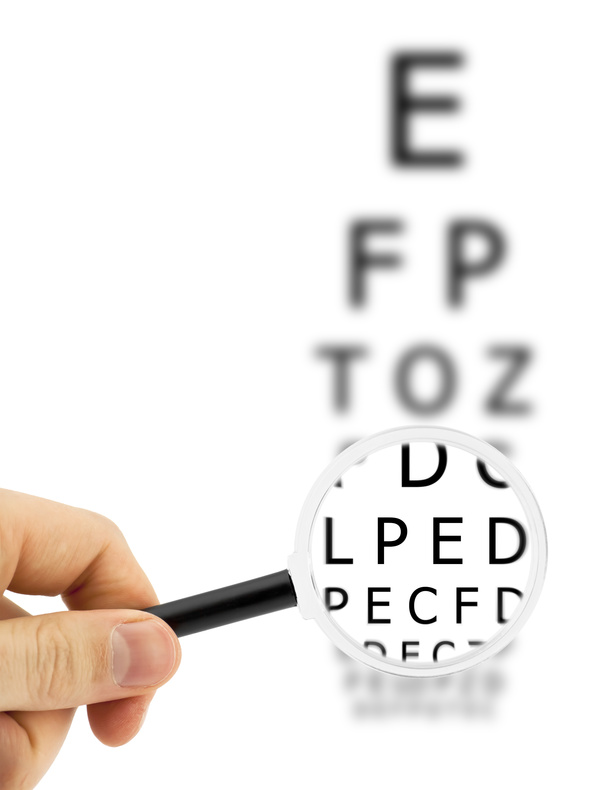 Situation von Paaren und Ehe
Klare Analyse der weltweiten Situation
Positive AspekteFreiheit, Gleichberechtigung, Kommunikation 
Gefährdungen Individualisierung, „Kultur des Provisorischen“, Gesellschaftsstrukturen, Arbeitsorganisation, Porno und Internet, „Launen der inneren Regung“
Veränderungen Dauer von Beziehungen
© robert | fotolia.com
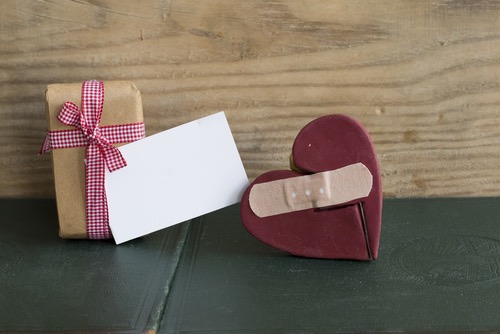 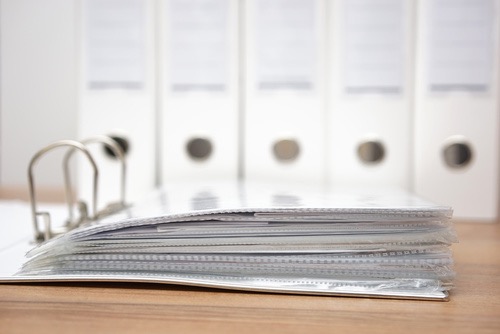 Freundschaft und Dialog als Form, die Liebe zu leben
drei Schlüsselworte: „darf ich“, „danke“, „Entschuldigung“
Partnerschaftliche Haltung
© aytuncoylum | fotolia.com
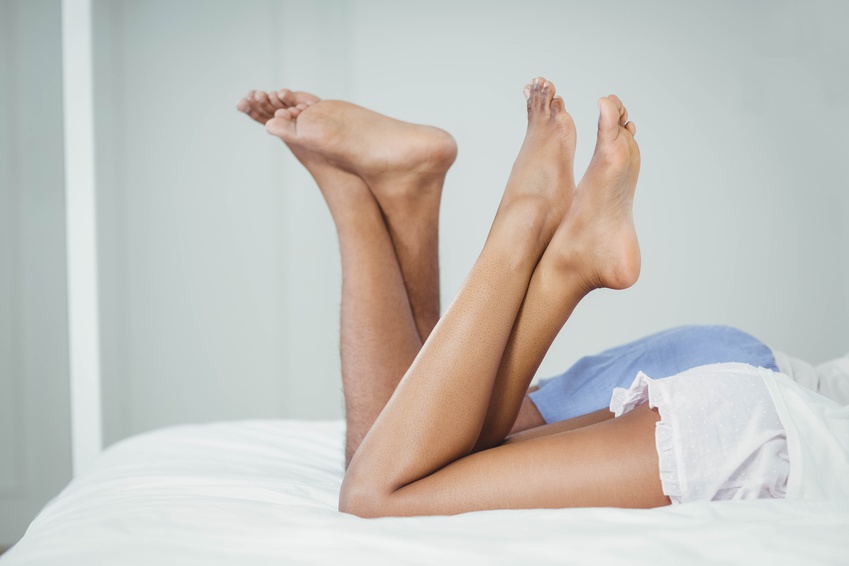 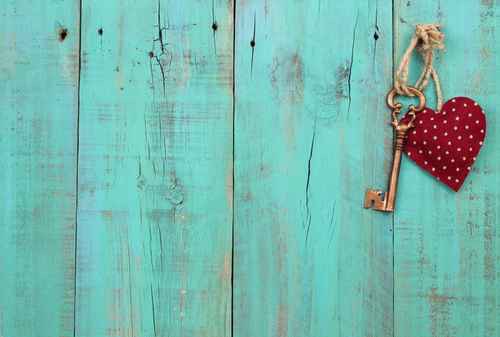 Sexualität im Dienst der ehelichen Freundschaft
gegen „Gebrauchen und Wegwerfen“ 
gegen „aufgenötigten Verkehr“ 
gegen „sexuelle Unterwerfung“
© WavebreakmediaMicro | fotolia.com
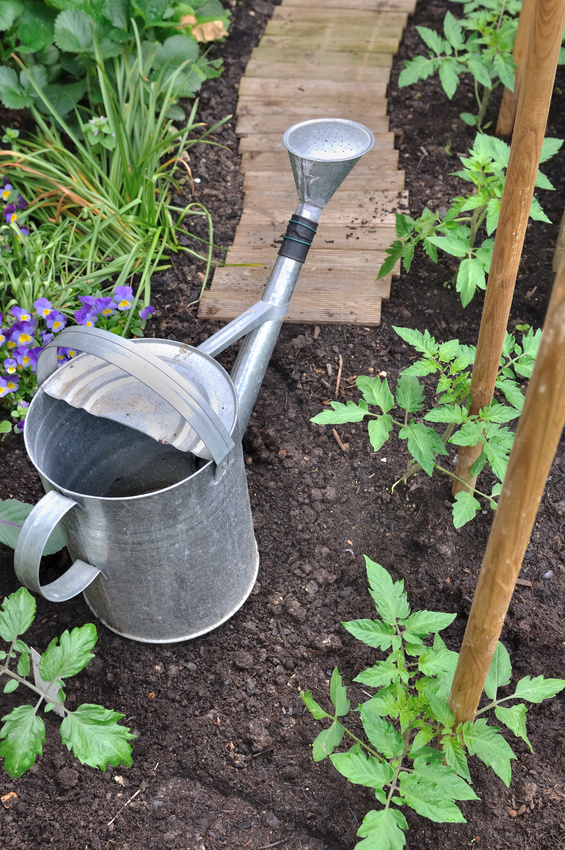 Ehe als andauernder Weg des Wachstums
Realitätsnähe 
Alltagsroutinen 
geschenkte Zeit
Weite und Vielfalt
© coco | fotolia.com
Pastorale Perspektiven
Werte vor Normen!
Ansätze:
Veränderung Priesterausbildung
Einrichtung von Beratungsstellen 
Wichtigkeit realitätsnaher Ehevorbereitung und –begleitung,
Die Liebe feiern (Valentinstag)
Ehe- und Familienspiritualität fördern
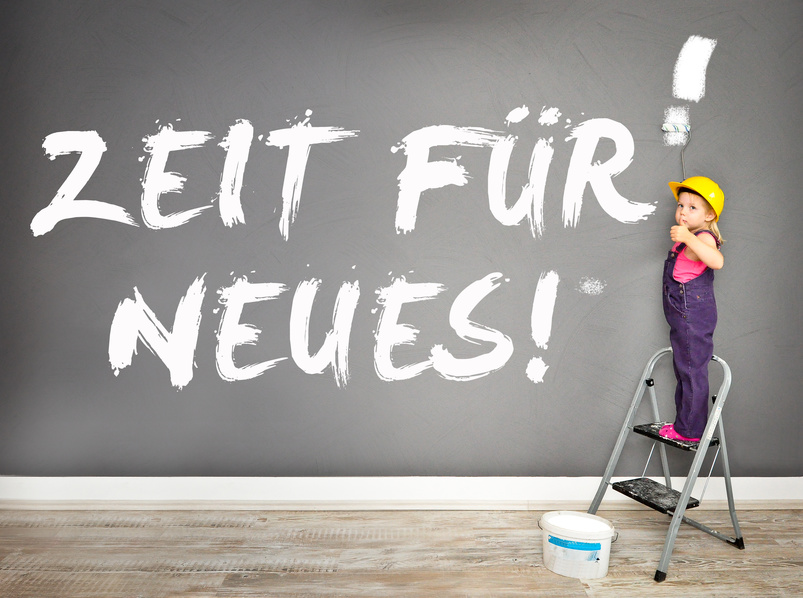 © Marco2811 | fotolia.com
Pastorale Perspektiven
Werte vor Normen!
Kommunikationsfähigkeit der Paare stärken
Wertschätzung konfessions-verschiedener/religionsverschiedener Ehen als Ort des Dialogs
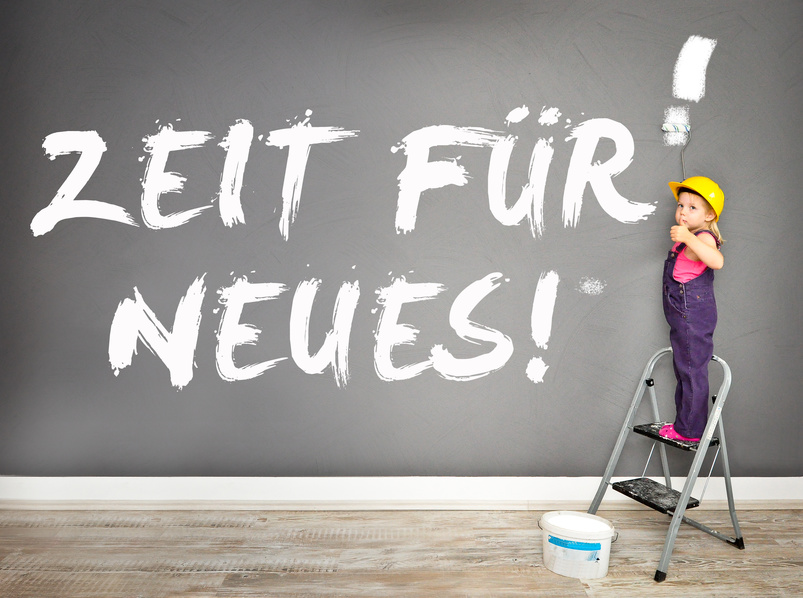 © Marco2811 | fotolia.com
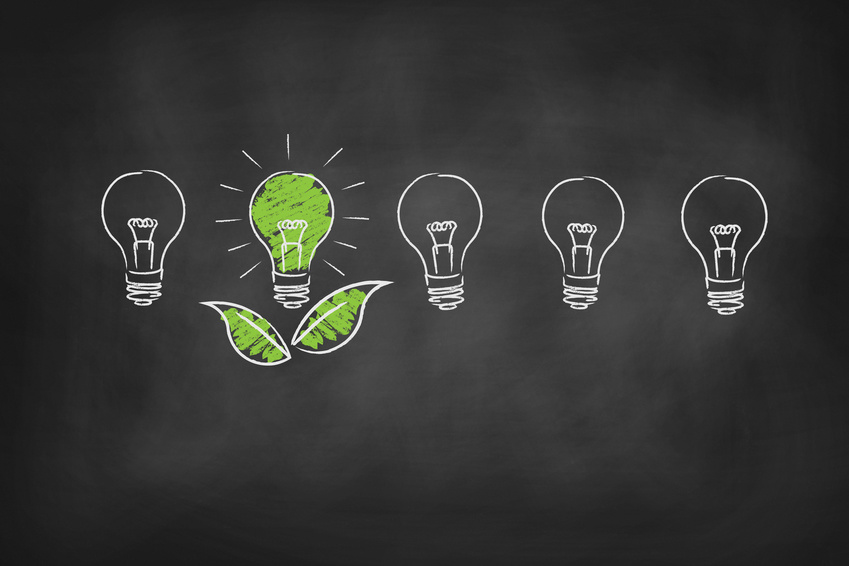 Reaktionen auf AL
© dehweh | fotolia.com
Positiv:
realistische Sicht auf die Wirklichkeit
Werbung für Partnerschaft und Ehe
Tiefgründige Reflexion über Kern von 	Partnerschaft und Kommunikation
Anfragen:
keine konkreten Antworten
Pastorale Perspektiven in Deutschland umsetzbar?
Hohe menschliche und intellektuelle Voraussetzungen bei den Paaren gefordert